INDIVIDUALIZAÇÃO DO MEDICAMENTO HOMEOPÁTICO
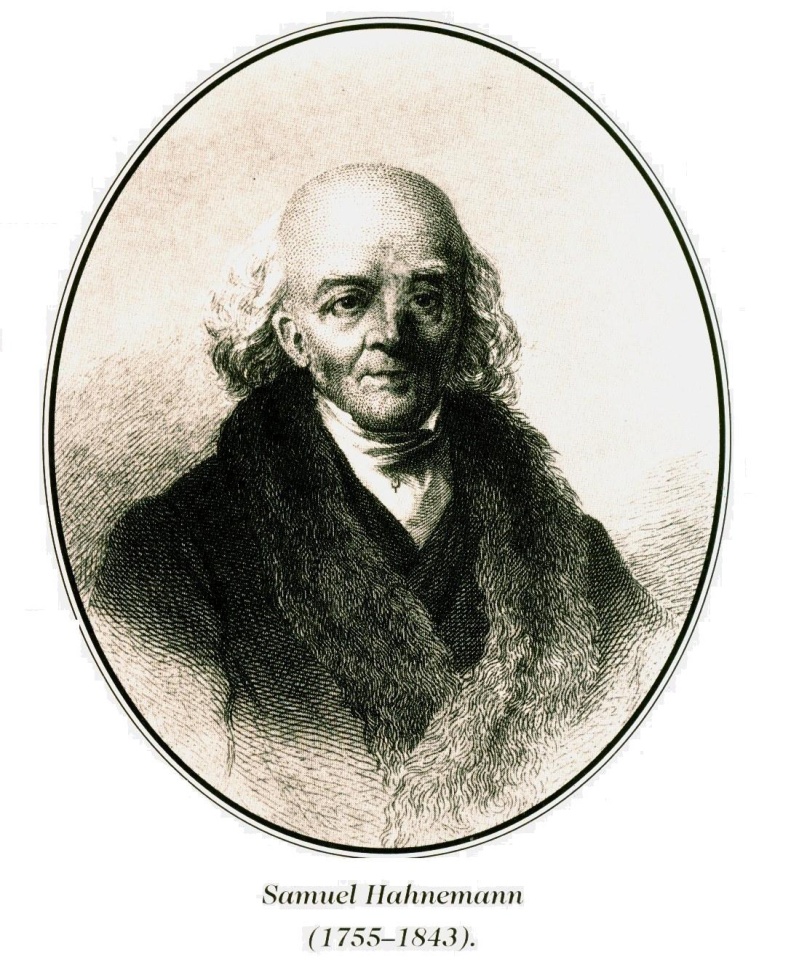 SAMUEL HAHNEMANN (1755-1843)
NOVA FILOSOFIA
	filosofia x razão x experiência

NOVA CONDUTA TERAPÊUTICA

NOVA FARMACOTÉCNICA
Parágrafo 9
 No estado de saúde do indivíduo reina, de modo absoluto a força vital do tipo não material que anima o corpo material mantendo todas as suas partes em processo vital admiravelmente harmônico nas suas sensações e funções, de maneira que nosso espírito racional que nele habita, possa servir-se livremente deste instrumento vivo e sadio para o mais elevado objetivo de nossa existência.
Parágrafo 12
 Quando o homem adoece é somente porque, originalmente, esta força de tipo não material presente em todo organismo, esta força vital de atividade própria (princípio vital) foi afetada através da influência dinâmica de um agente morbífero, hostil à vida; somente o princípio vital afetado em tal anormalidade pode conferir ao organismo as sensações adversas, levando-o assim, a funções irregulares a que damos o nome de doença....
LEI DO SEMELHANTE
EXPERIMENTAÇÃO NO HOMEM SÃO
DOSES MÍNIMAS
MEDICAMENTO ÚNICO
LEI DOS SEMELHANTES

Qualquer substância capaz de produzir no indivíduo aparentemente são, porém sensível, um determinado quadro mórbido, é capaz de curar em doses adequadas e dinamizadas, um indivíduo também sensível que apresente uma doença com quadro mórbido semelhante, excetuando-se naturalmente as lesões irreversíveis.
MEDICAMENTO ÚNICO
SIMILLIMUM 
Remédio que abrange a totalidade dos sintomas de um homem doente
Medicamento cuja patogenesia melhor coincide com os sintomas apresentados pelo paciente
MEDICAMENTO ÚNICO
Parágrafo 273
Em nenhum caso de tratamento é necessário e por conseguinte não é tolerável administrar a um doente mais de um medicamento único e simples de uma só vez. 

Parágrafo 274
...jamais lhe ocorrerá dar como medicamento mais do que uma substância medicamentosa simples, de cada vez e também por ter em vista que, embora os medicamentos simples tivessem sido completamente experimentados quanto a seus efeitos  puros peculiares no estado de saúde dos homens, é impossível prever como duas ou mais substâncias medicamentosas compostas podem mutuamente alterar e obstar ação da outra sobre o organismo humano.
UNIDADE – o indivíduo como um TODO
Parágrafo 189
E, contudo, uma ligeira reflexão é suficiente para mostrar que nenhum mal externo pode nascer, persistir nem muito menos se agravar, sem uma causa interna ou a cooperação do organismo (consequentemente doente). Não pode, absolutamente, dos outros setores surgir sem o consentimento de todo o resto do estado de saúde e sem a participação do conjunto vivo (isto é, do princípio vital dominante em todas as outras partes sensíveis e excitáveis do organismo); com efeito, seu desenvolvimento é impossível de ser concebido sem que toda a vida (alterada) tenha sido ativada para tal, tão intimamente interligadas se encontram todas as partes do organismo formando um todo indivisível de sensações e funções. Não pode haver erupção nos lábios ou panarício sem que haja precedente ou simultaneamente uma perturbação interna do indivíduo.
Parágrafo 5
Como auxílio à cura são úteis ao médico os pormenores acerca da causa mais provável da doença aguda, assim como os momentos mais significativos de toda a história clínica da doença crônica, a fim de descobrir sua causa fundamental…
….devendo ser levados em consideração a constituição física evidente do doente, seu caráter com seu psiquismo e mente, suas ocupações, seus hábitos e modo de vida, suas relações sociais e domésticas…..
DOENTE

Características físicas
Características emocionais
Características mentais
História clínica
Gostos, preferências, comportamento etc
SINTOMAS
Locais
Gerais
Mentais 
Modalidades dos sintomas
INDIVIDUALIDADE
SUA maneira de reagir a um determinado estímulo
SINTOMAS
Locais, gerais, mentais
Sintomas concomitantes
Sintomas alternantes
Sintomas contraditórios
Sensações
Modalidades dos sintomas
SINTOMAS
 Sensação: dores picantes = Apis
	                pulsativas = Belladonna
	       	entorpecimento = Rhus toxicodendrum

   Secreções:  catarro espesso, esverdeado = Pulsatilla
                         viscosas, esverdaeado = Kali bichromicum
	          brancos = Kali chloratum

   Tempo: agravação matinal = Nux vomica
	                     vespertina = Pulsatilla
                                    noturna = Arsenicum, Mercurium
SINTOMAS
Ambiente: agravação calor = Pulsatilla
	                         frio = Arsenicum album
		         umidade = Dulcamara
		         água = Sulphur

   Posição: agravação  em pé = Sulphur, Sepia
		         lado direito = Mercurius solubilis
SINTOMAS
 Lateralidade : esquerda = Thuya
 
 Alternância: reumatismo e distúrbios psíquicos = Cimicifuga
                          catarro mucosas e erupções cutâneas =  Dulcamara
 
 Variações: variabilidade sintomas = Pulsatilla e Ignatia
 
 Emunctoriais: melhora por eliminações = Lachesis
	            erupção cutânea = Sulphur
Apis mellifica
Sulphur
frio
ar livre
tempo seco
eliminações
no leito
calor
água
toque
calor
pressão
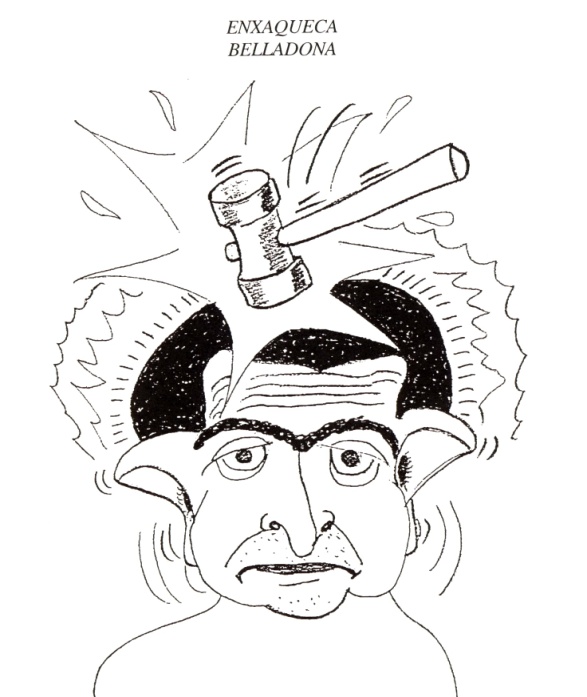 Belladonna
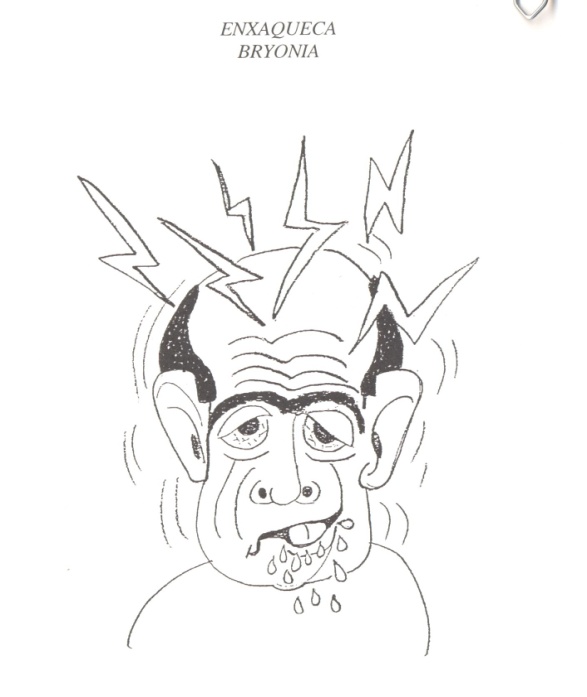 Bryonia alba
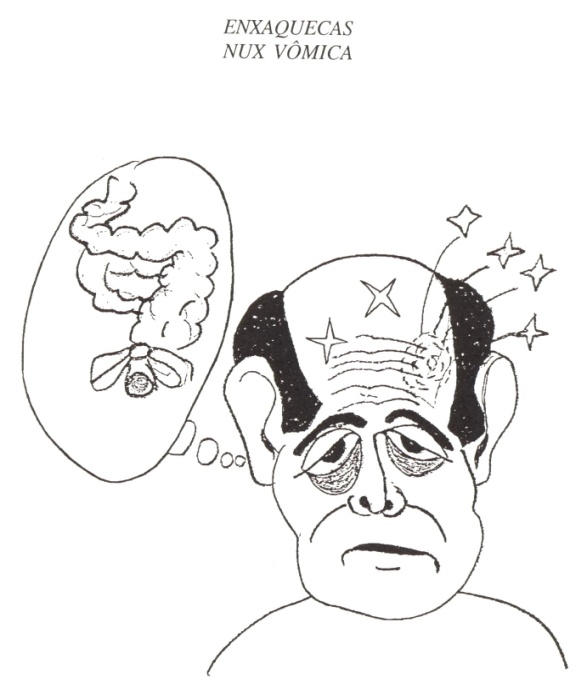 Nux vomica
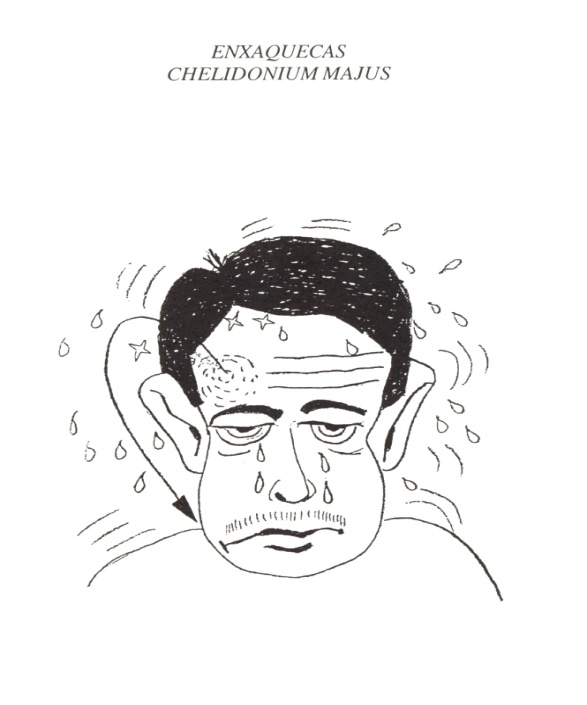 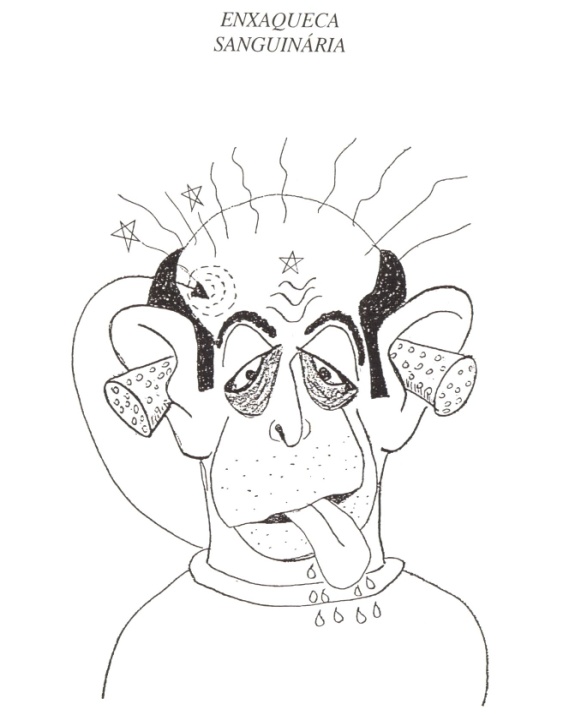 Sanguinaria
Chelidonium majus
GRIPE
Aconitum napellus: agitação, ansiedade, febre repentina após exposição ao frio 
                                  seco, piora à noite, medo, inquietação.
Belladonna: abatimento, pulso acelerado, rosto congestionado, olhar 
                      brilhante, transpiração abundante.
Gelsemium: prostração, pulso lento, inapetência, cefaléia, sonolência.
Eupatorium perfoliatum: corpo dolorido, urina escura.
Pyrogenium: febre muito alta, fetidez
SINUSITE
Hydrastis canadensis: testa pesada, lateralidade esquerda, agrava pela manhã. Catarro espesso, viscoso, amarelado, estriado de sangue. Nariz entupido, pigarro na garganta
 
Kali bichromicum: dor em volta da órbita ocular e das maçãs do rosto, muco espesso e aderente, catarro amarelo-esverdeado

 Mercurius solubilis: coriza amarelo-esverdeada, mal-cheirosa, irritante. Piora com calor e luminosidade. Dor de ouvido.

Pulsatilla: coriza amarela não-irritante, sobretudo pela manhã, nariz entupido, perda do olfato à noite, agrava com calor
Hepar sulphur: sinusite infecciosa, secreção espessa e purulenta, dor forte que 	          agrava com o frio

Silicea: sinusite infecciosa reincidente, que se manifesta no outono e primavera em pessoa cansada, que necessita de sono, melhora com calor

Pyrogenium: sinusite infecciosa, catarro mal-cheiroso

Mezereum: dor ardente, nos ossos da face,que se irradia para o nariz

Kali iodatum: dor na base do nariz que se agrava com o frio

Bryonia alba: dor na testa, melhora com pressão forte e piora com movimento,             	      secura nasal, sede intensa (grandes quantidades de água), dificuldade                	      respiratória

Lachesis: dor na testa e na face esquerda, agrava quando pára a secreção
REFERÊNCIAS BIBLIOGRÁFICAS
HAHNEMANN, S. Organon da Arte de Curar, 6a. ed, Tradução: Edméia Marturano Villela e Izao Carneiro Soares. Museu de Homeopatia Abrahão Brickmann, Ribeirão Preto, 1995.
ALLEN, H.C. Sintomas-chave da matéria médica homeopática. Dynamis Editorial, São Paulo, 1995.
LATHOUD, J.A Matéria médica homeopática. Revisada e atualizada. Robe Editorial, São Paulo, 2002.
TÉTAU, M. Matéria Médica Homeopática. Alvos Específicos.. Editora Andrei, São Paulo, 2000.
VANNIER,L.; POIRIER,J. Tratado de material médica homeopática. 9a ed, Editora Andrei.